GSICS Data Working GroupDiscussions in the Breakout Session15/03/2024
Manik Bali (NOAA/UMD)
Paolo Castracane (ESA)
Kamaljit Ray (MOES)
Introduction
Welcome GDWG
GDWG gets a New Chair
GDWG Breakout Session
Discussions and Actions
New Topics
Conclusion
GDWG gets a New Chair
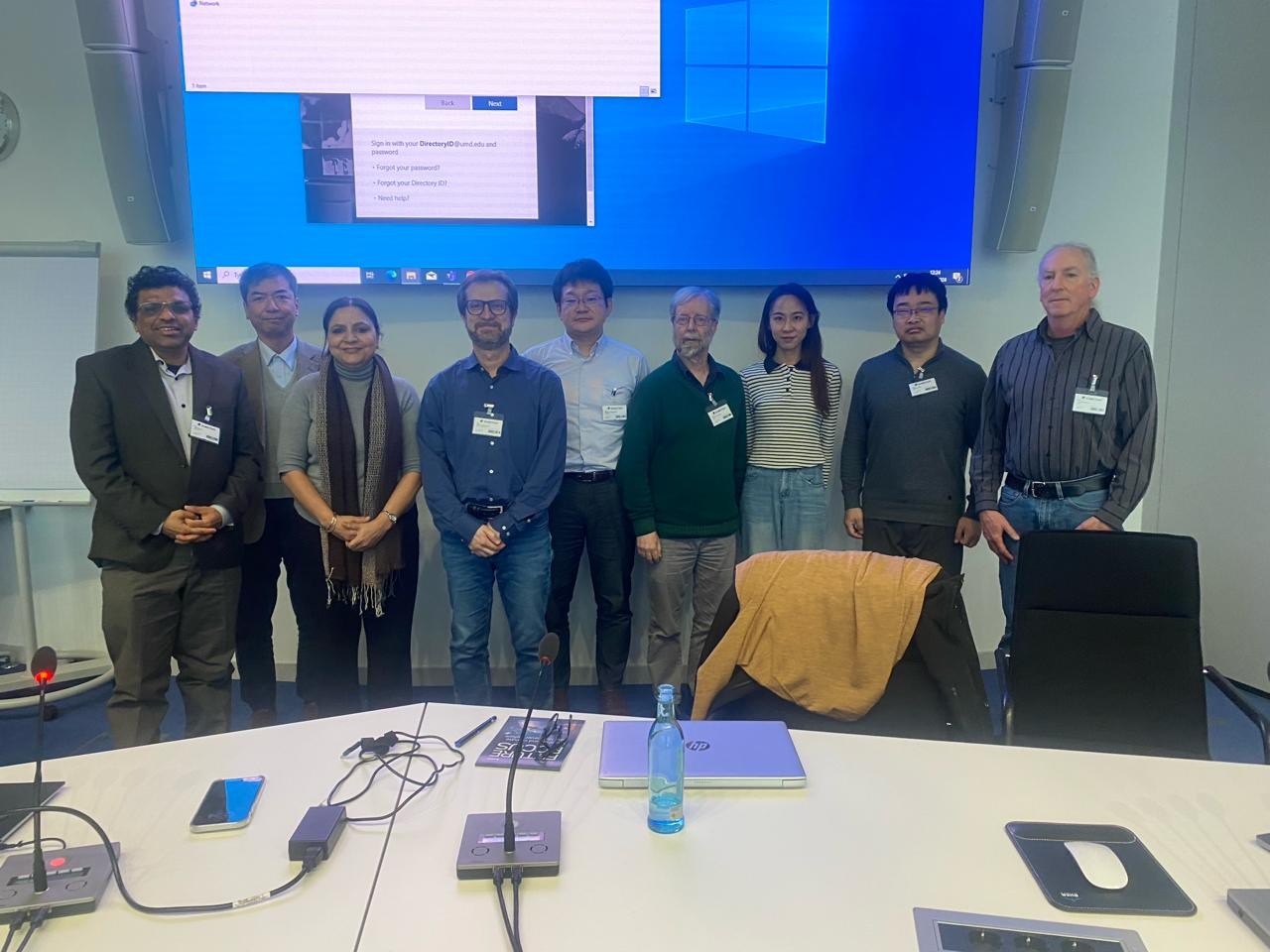 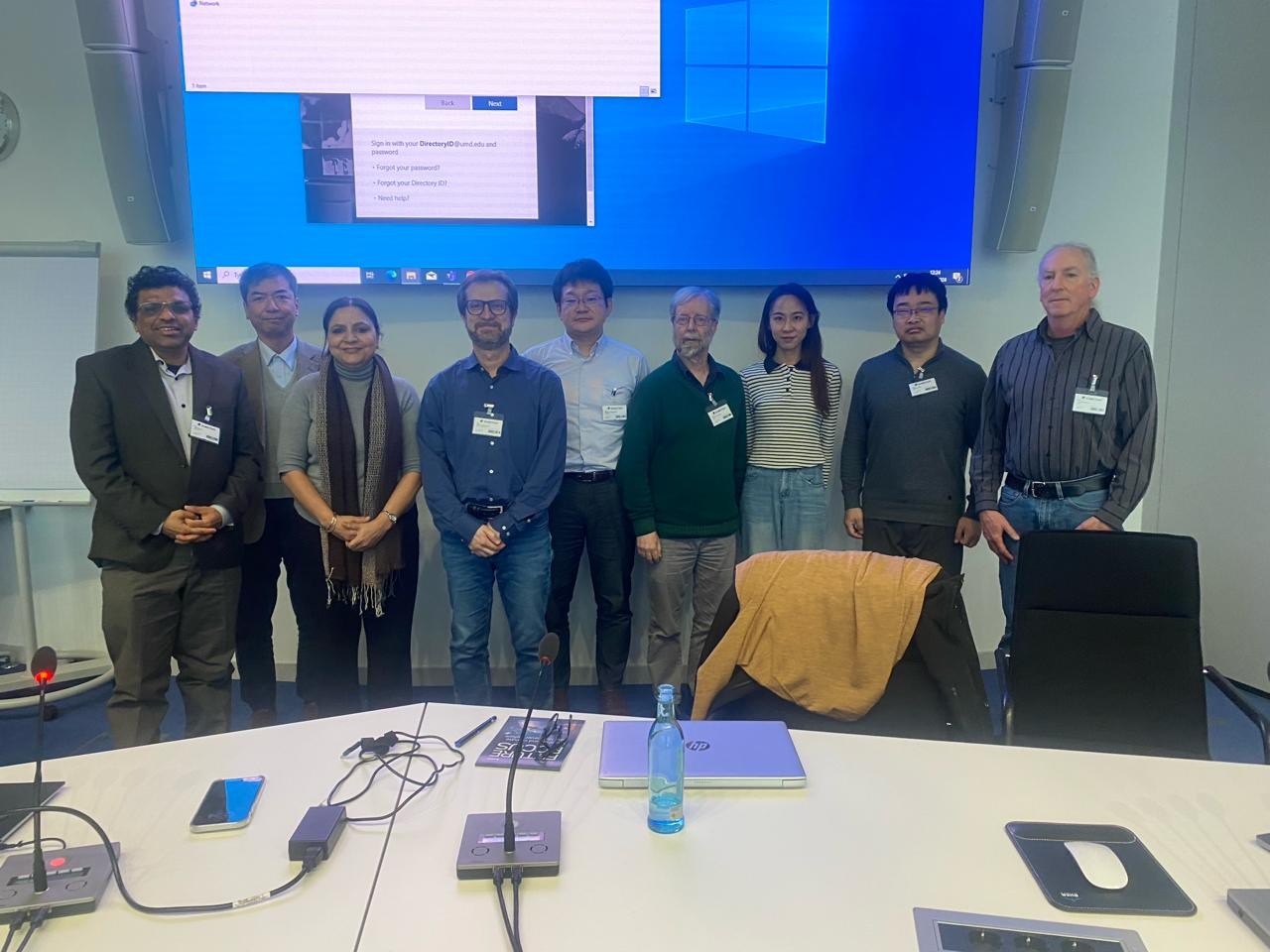 Big thank you to
Kamaljit Ray (IMD) 
Out Going Chair GDWG
New Chair GDWG
      Paolo Castracane (ESA)
GDWG Breakout Session
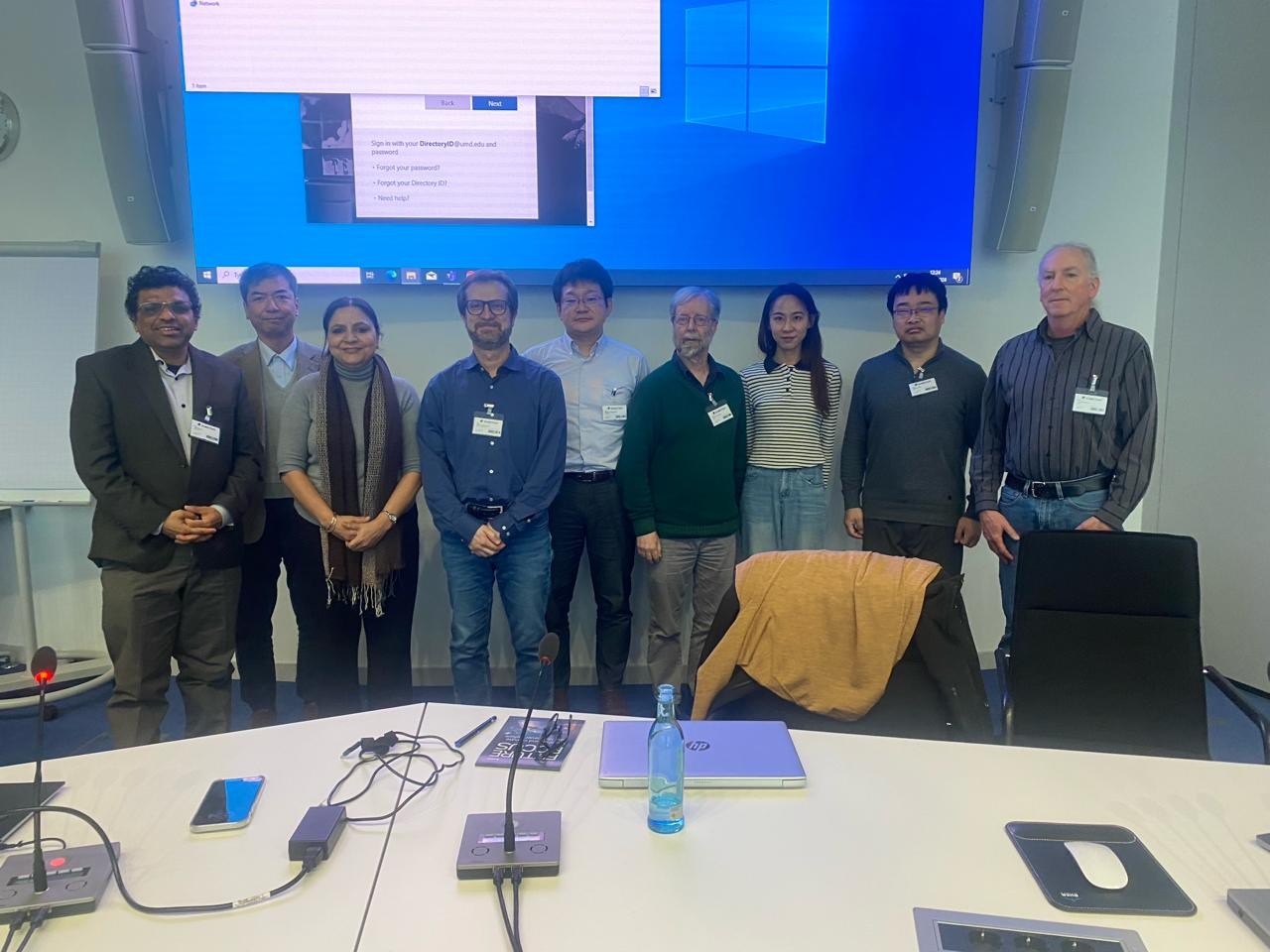 Key Discussion Points
GDWG Activates in member agencies 
Standard Operating Procedure: Ensure UDP + Data Quality in Reprocessing
WIS2 Integration
State of Observing System Report: Machine Readable Biases
Data Convention for LSICS
Conclusion
Paolo Castracane, new Chair of GSICS Data Working Group. GSICS thanks Kamaljit Ray for contributing relentlessly to the GSICS as Chair GDWG.
GDWG reinstates its support to the GSICS Research Working group through Wiki, Product Catalog, Product Review, Reprocessing, GPPA and new tools that are being built.
In the coming year GDWG would attempt to apply AI technologies in feature extraction and generating review articles
GDWG would also help in building Lunar CAL related data sets, Integration with WIS 2.0 and constructing SOS report.
GDWG would also help maintain GPRC, THREDDS server and host machine readable datasets.
THANK YOU